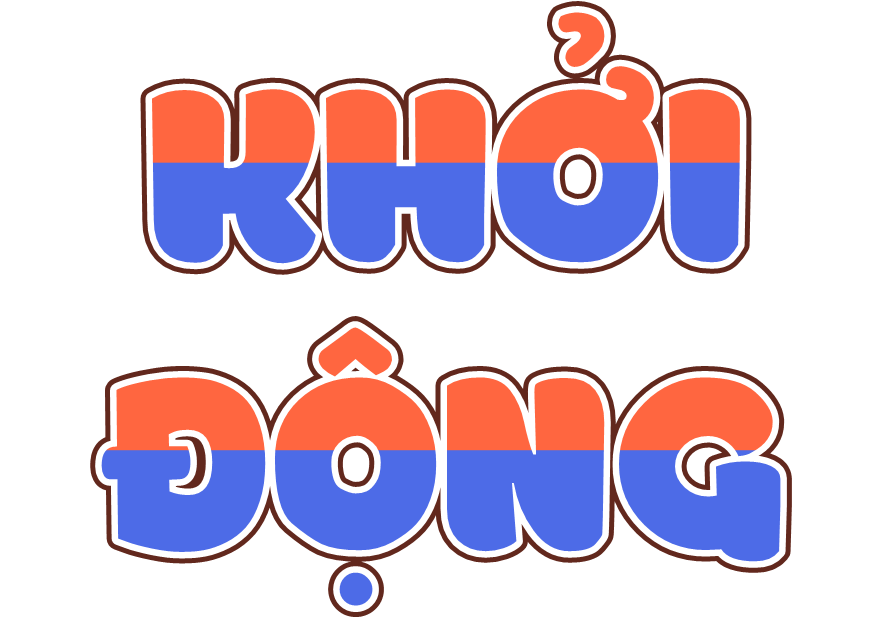 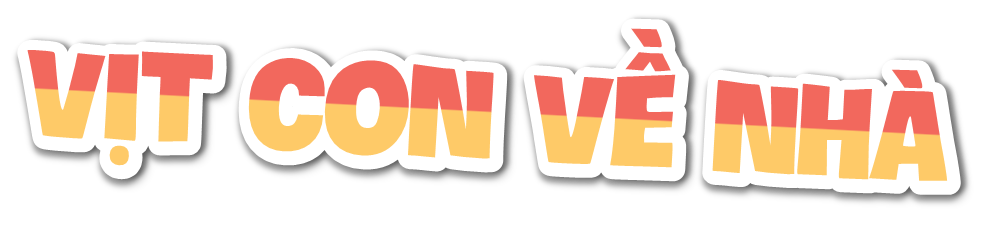 Bạn vịt này bị lạc mất mẹ và các chị em của bạn rồi. Có 3 con đường để tìm về với mẹ. Hãy trả lời đúng tất cả các câu hỏi để giúp bạn gặp lại gia đình nhé.
Mình bị lạc mất mẹ rồi!
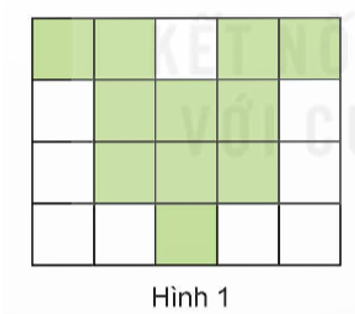 Viết phân số sau:
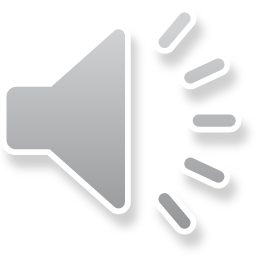 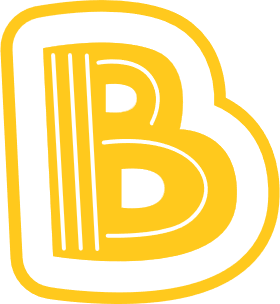 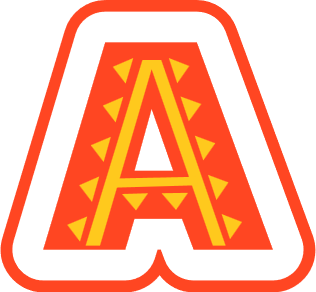 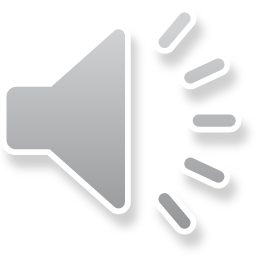 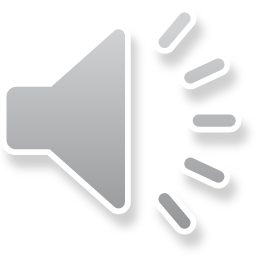 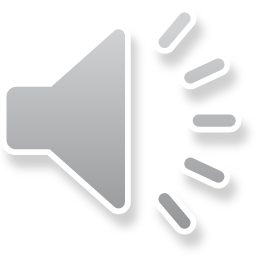 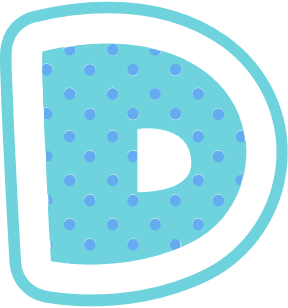 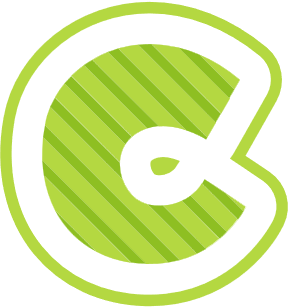 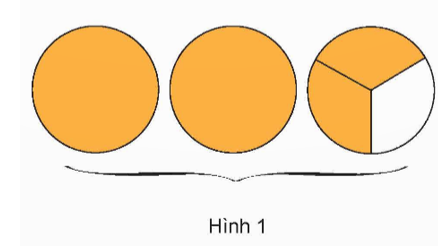 Viết hỗn số sau:
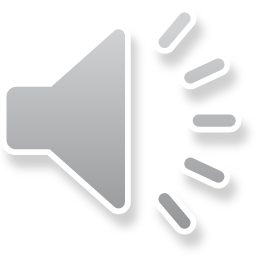 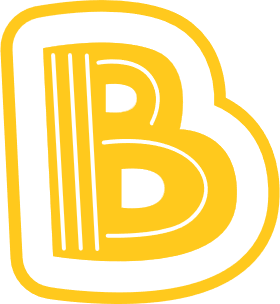 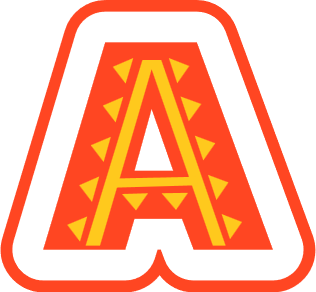 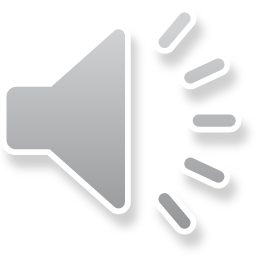 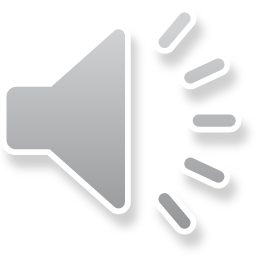 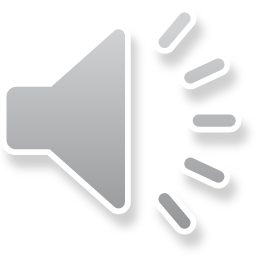 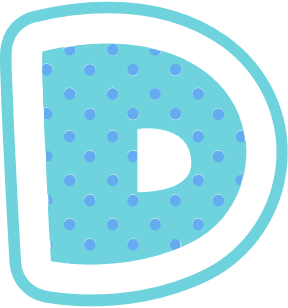 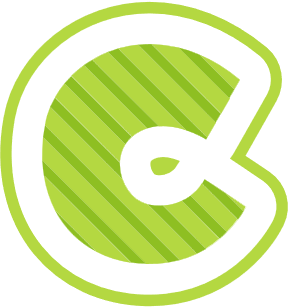 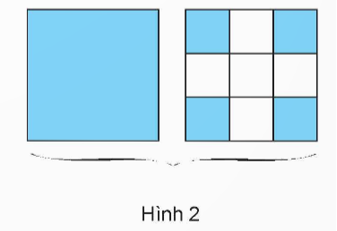 Viết hỗn số sau:
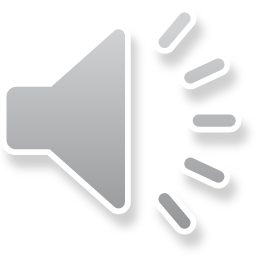 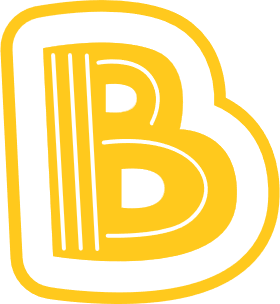 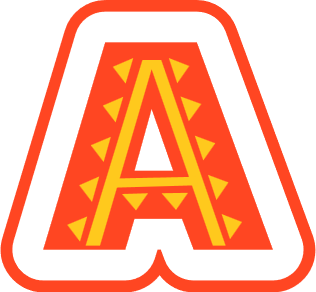 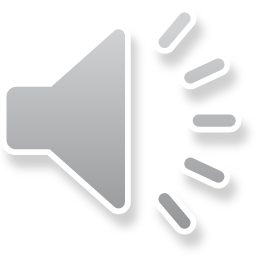 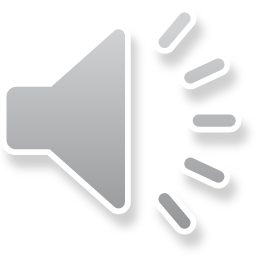 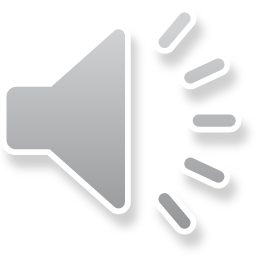 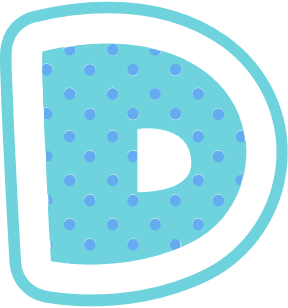 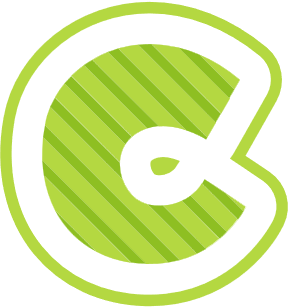 Các bạn giỏi quá! Mình tìm được đường về rồi.
Cảm ơn các bạn nhiều nhé!
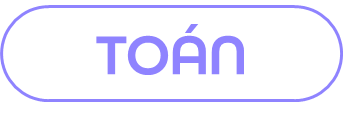 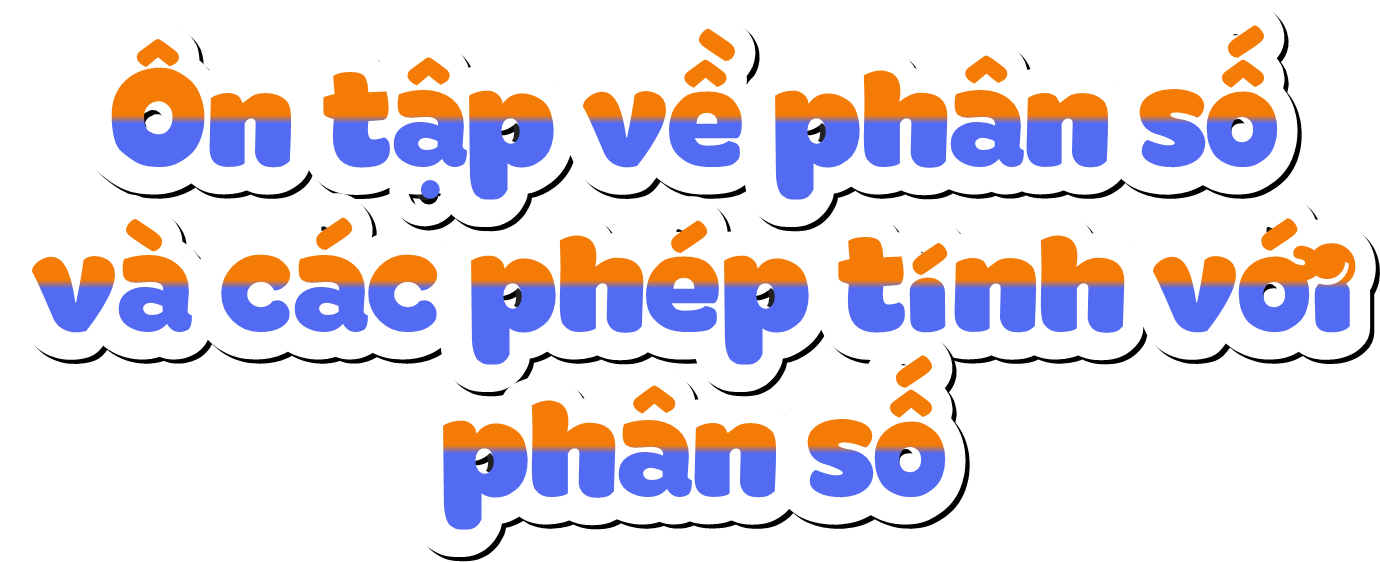 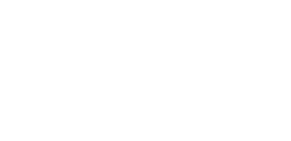 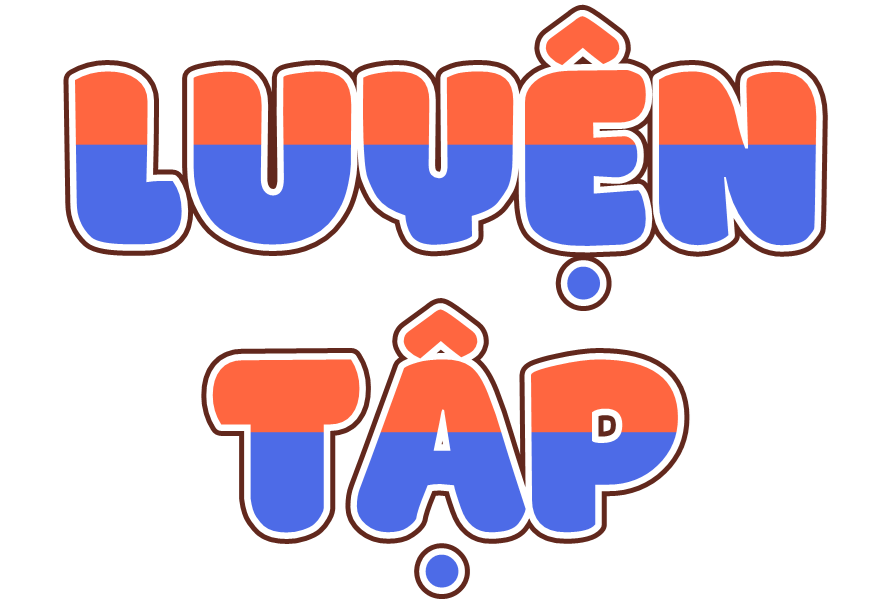 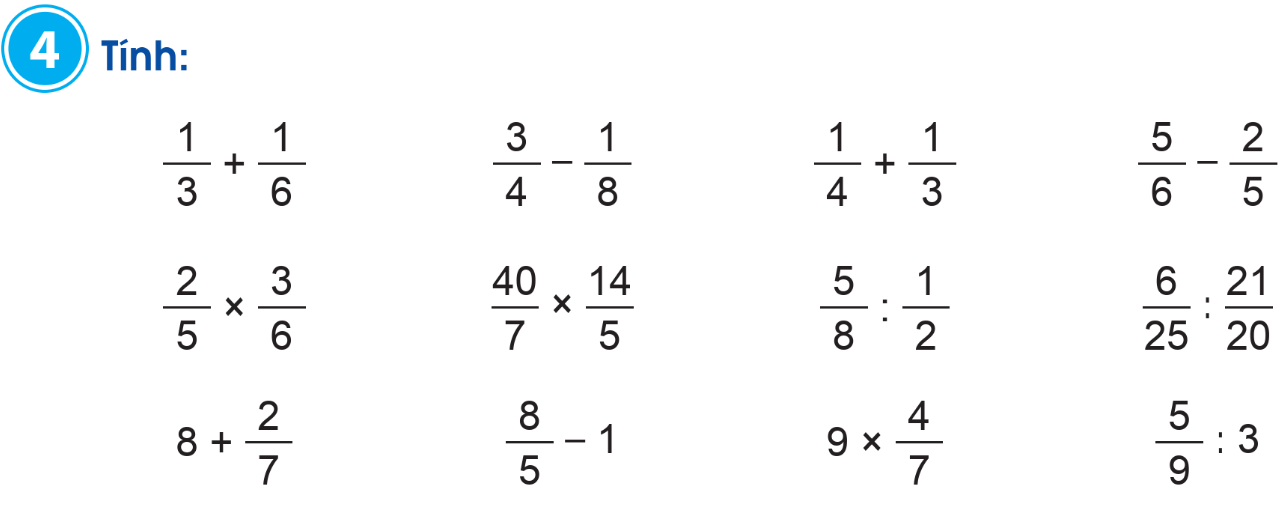 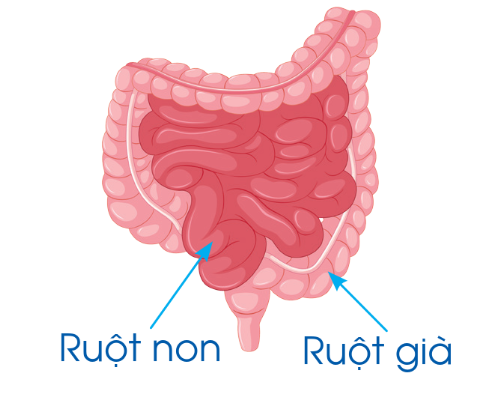 Một chiếc điện thoại di động có 32 GB dung lượng bộ nhớ. Quan sát hình ảnh biểu thị dung lượng bộ nhớ được sử dụng để chứa ảnh, nhạc và ứng dụng dưới đây:
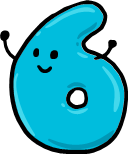 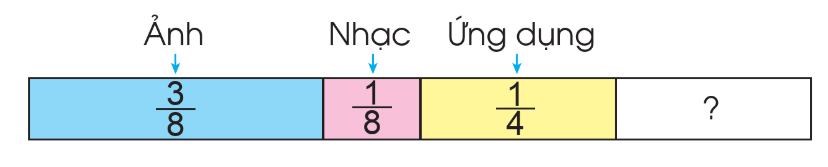 Trả lời các câu hỏi:
a) Bộ nhớ chiếc điện thoại đó đã sử dụng bao nhiêu dung lượng để chứa ảnh?
b) Bộ nhớ chiếc điện thoại đó còn lại bao nhiêu dung lượng?
Dung nói rằng: “Khi chia một số tự nhiên cho một phân số có tử số là 1 thì thương tìm được là một số tự nhiên bé hơn số bị chia”. Em có đồng ý với bạn Dung không? Lấy ví dụ.